dix
1
1
1
1
mille
cent
un
un
un
onze
dix
2
2
2
2
mille
cent
deux
deux
deux
douze
vingt
3
3
3
3
mille
cent
trois
trois
trois
treize
trente
4
4
4
4
mille
cent
quatre
quatre
quatre
quatorze
quarante
5
5
5
5
mille
cent
cinq
cinq
cinq
quinze
cinquante
6
6
6
6
mille
cent
six
six
six
seize
soixante
7
7
7
7
mille
cent
sept
sept
sept
sept
septante
8
8
8
8
mille
cent
huit
huit
huit
huit
huitante
9
9
9
9
mille
cent
neuf
neuf
neuf
neuf
nonante
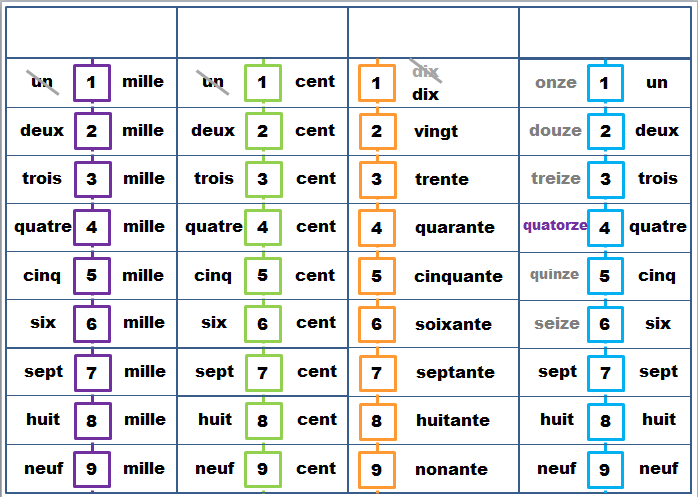 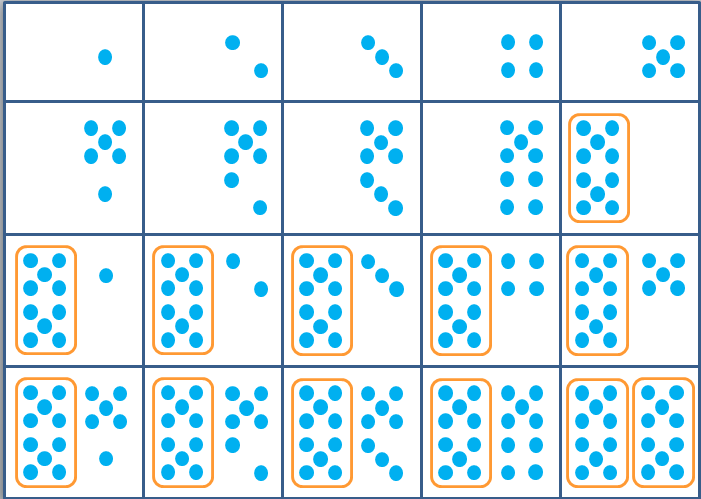